Figure 2 Kaplan–Meier plots for cumulative risk of mortality due to (A) all causes and (B) worsening heart failure.
Eur Heart J, Volume 27, Issue 12, June 2006, Pages 1431–1439, https://doi.org/10.1093/eurheartj/ehi890
The content of this slide may be subject to copyright: please see the slide notes for details.
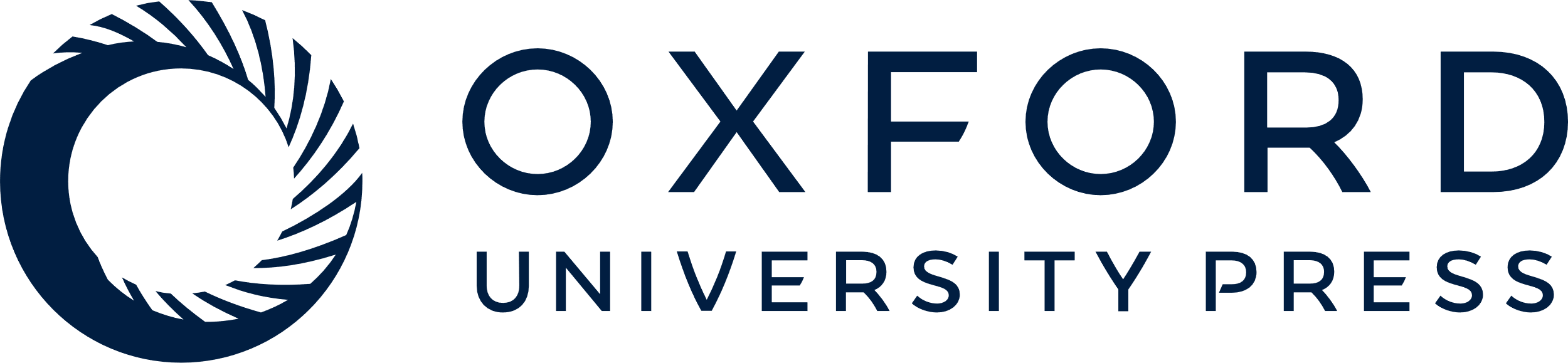 [Speaker Notes: Figure 2 Kaplan–Meier plots for cumulative risk of mortality due to (A) all causes and (B) worsening heart failure.


Unless provided in the caption above, the following copyright applies to the content of this slide: © The European Society of Cardiology 2006. All rights reserved. For Permissions, please e-mail: journals.permissions@oxfordjournals.org]